CURTAIN RAISER A type of news story that will uncover the story of upcoming event.The curtain raiser: A curtain raiser is a story on what is likely to happen and not a report on what has happened. It raisers the curtain to show what is on the stage and how the drama will unfold itself. It is to a news event what an appetizer is to a meal it whets one's appetite to know what is going to come.
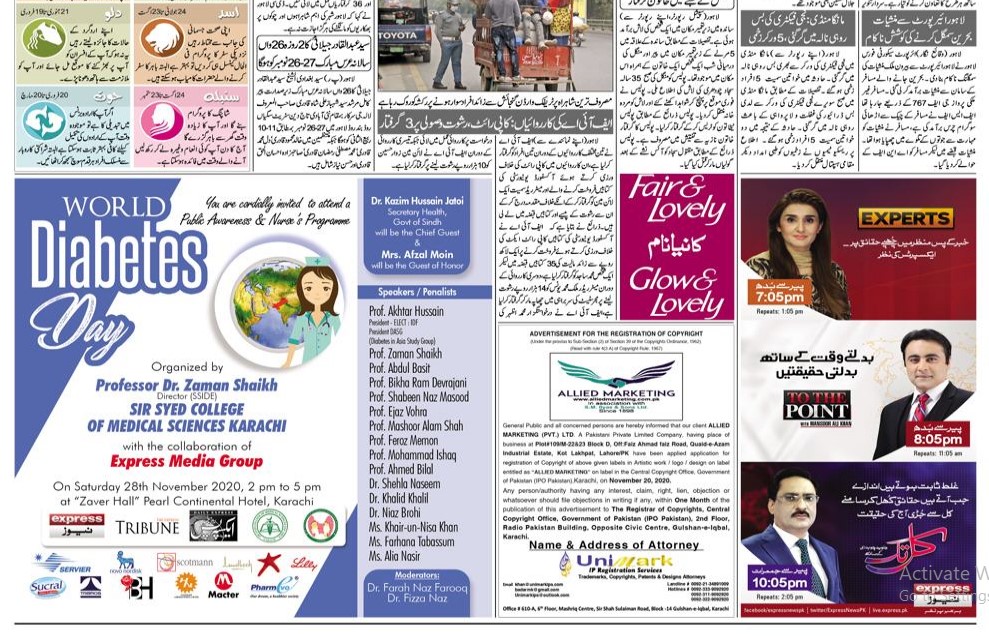 CENSORSHIPCensorship is the suppression of speech, public communication, or other information, on the basis that such material is considered objectionable, harmful, sensitive, or "inconvenient" as determined by a government or private institution.
OFF THE RECORDOff-the-record can mean that whatever the journalist is told can be reported so long as it is not attributed to the person who said it. ... So usually a person speaking off-the-record is identified by a descriptor such as 'a source,' 'a senior insider,' 'a party official' or 'a colleague.'
DISINFORMATIONDisinformation or : “Fake news is information deliberately fabricated and published with the intention to deceive and mislead others into believing falsehoods or doubting verifiable facts.” ... Information that is based on reality, used to inflict harm on a person, organization or country.
YELLOW JOURNALISMSensational base less stories carried by TV newspapers aimed to blackmail people.
EMBARGO In journalism and public relations, a news embargo or press embargo is a request or requirement by a source that the information or news provided by that source not be published until a certain date or certain conditions have been met.
EMBEDDED REPORTING Embedded reporting is a type of reporting or journalism where journalists or camera person are taken to war zone or conflict area along with military to cover war zone
FILLERShort small news items of the newspaper to fill the blank space of the newspaper to fill in the blank space of newspaper due to designing of the page or layout space left on newspaper.
INTRO Intro is the first or opening paragraph of a news story .A NEWS must be in inverted the word “intro” or “peg” is used, which usually refers to the first paragraph of the news copy.SLUGIn newspaper editing, a slug is a short name given to an article that is in production. The story is labeled with its slug as it makes its way from the reporter through the editorial process.
PRINTLINE On the last page of the newspaper where the name of editor, publisher, printer and the city of the newspaper are written.